Gender Studies                              			Act-9Ms. Lindsay
Aim: Which research methods will my group use to collect data?

Do Now (ON YOUR OWN): Write down who you want to work with (group members) & which community you want to work with

HW Due Today: Choose your community & group members
[Speaker Notes: 4 mins]
ON YOUR OWN
Fill out the “My Answer” column of the worksheet
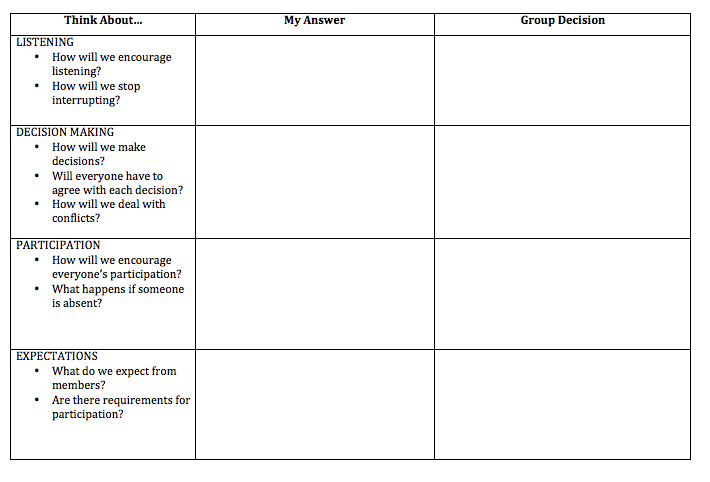 [Speaker Notes: 5 mins]
With your group…
Fill out the “Group Decision” column of the worksheet
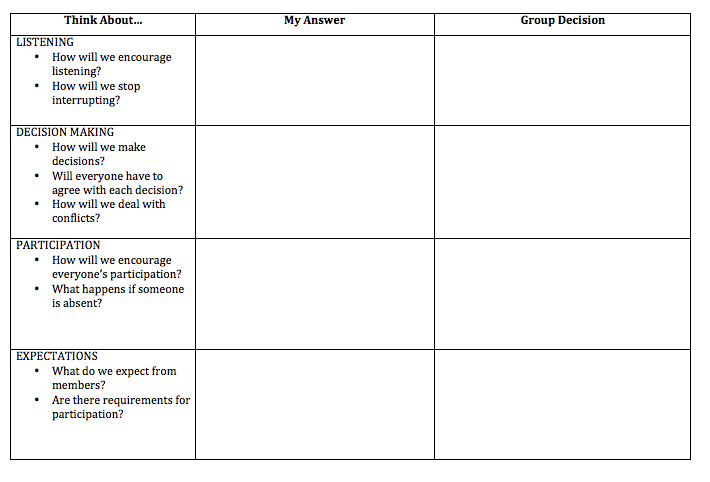 [Speaker Notes: 6 mins]
Weekly Task Sheet
[Speaker Notes: 3 mins]
Research Methods
Interview 
Survey/opinion poll
Mapping 
Observation journal 
Problem tree
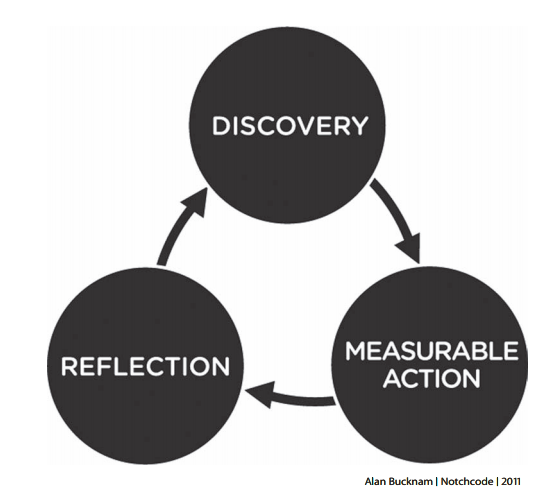 Group Work
Determine research methods
interview, survey/opinion poll, observation journal, mapping, problem tree…

Collect/make materials needed for collecting research data

Determine how you will collect your data from the community
When? Which people will you talk to?
[Speaker Notes: 45 mins]
Share Out
What went well?

What did you decide?

How are you dividing up the tasks?

Any questions?
[Speaker Notes: 2 mins]